MARXISM
Marxism as a theoretical system developed out of, and drew inspiration  from, the writings of Karl Marx. ‘Marxism’ as a codified body of thought  came into existence only after Marx’s death. It was the product of the  attempt by later Marxists.

Principles of Marxism

The Materialistic interpretation of history.
Dialectical Materialism.
Theory of Surplus value.
Theory of Alienation
Theory of class Struggle.
The Dictatorship of the proletariat
Classless and stateless society.
The Materialistic interpretation of history (HISTORICAL MATERIALISM)
Marx interpretation of history is based on materialism.

According	to	him	economic	structure	of	society	decide  structures of society.
the	other
All the social, political, intellectual relations, legal systems, outlooks,  which emerge in the course of history are derived from the material  conditions of life.

The progress and development is determined by the material conditions  of social life. Change in production- relations call forth the change in the  whole social system and political-order.
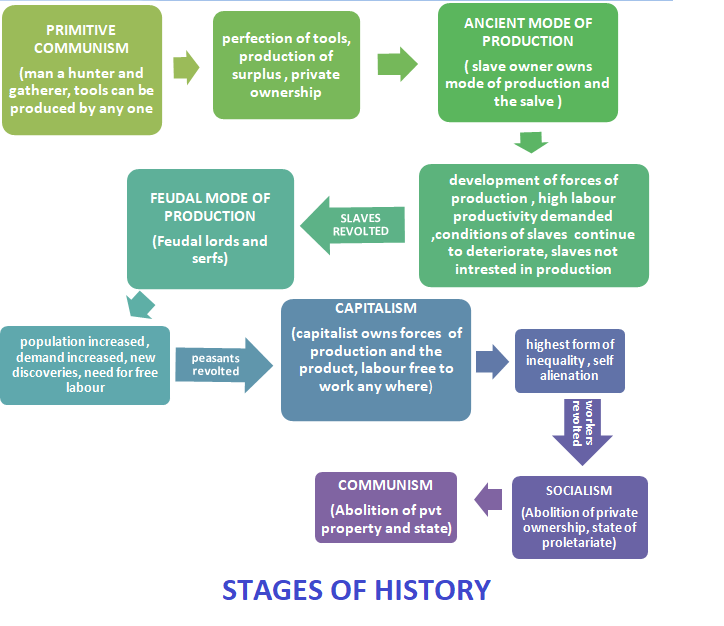 Dialectical Materialism
The word 'dialectic' literally means discussion or logical argument.

The theory of Dialectical Materialism is based on Hegel's theory of  the dialectic which explains the progress of civilization through thesis,  antithesis and synthesis.

At any given point of time there exists one dominant idea in society,  termed as thesis, over a period of time there emerges a new idea  opposing the thesis, termed as antithesis.
The thesis and antithesis clash, discussion and argument takes place and  a new idea emerges. It is better than the thesis and antithesis known as  synthesis.

With the passage of time, the synthesis becomes the dominant idea in  society and assumes the role of thesis. Again it goes through the process  of dialectic. Karl Marx applied theory of dialectic to materialism .
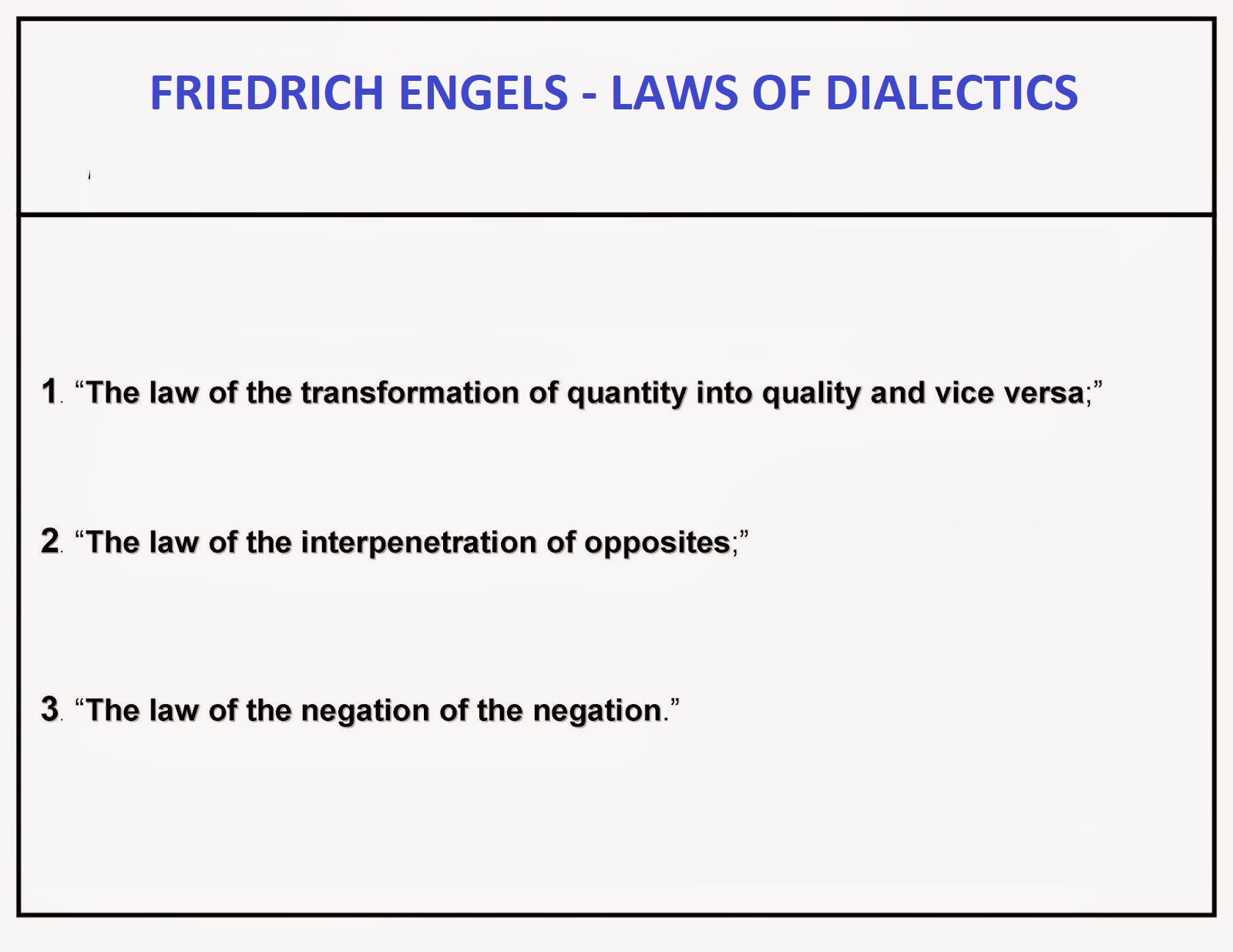 Theory of Surplus value
The difference between the value of goods produced by the workers
and the actual wages paid to them termed as surplus value.

Value to the commodity is created by the worker but profit (surplus
value) is pockted by capitalist.

The capitalist exploit the workers because they own the means of  production and the workers are forced to sell their labour to them.
While employing them, they pay them the minimum wages, get more
work done by them.

According to Marx labour is the real productive factor but the worker  does not receive a just share of the value.

To expose the injustice and exploitation under the capitalist system  Marx explained the theory of surplus value.

This exploitation will serve as one of the reasons that motivates the  proletariat to revolt against the Bourgeoisie, leading to a class war.
Theory of Alienation
The process whereby the worker is made to feel foreign to the
products of his/her own labor.

In capitalism, the proletariat works in order to live, in order to obtain  the very means of life, which he can only achieve by selling his labour  to a capitalist for a wage.

The worker is alienated from his/her product.

Because s/he no longer owns that product, which now belongs to the  capitalist
Capitalist has purchased the proletariat‘s labour power in  exchange for exclusive ownership over the proletariat's products.

All profit accrued by the sale of those products goes to the  capitalist.

The product of the workers’ labour is in a very real sense alien to  the worker. It is not his/her product but the product of  the capitalist.
Theory of class STRUGGLE
The Communist Manifesto, the Bible of the working class, starts with the  statement "The history of all existing society is the history of the class  struggles".

The struggle between the two opposing classes the class of oppressors and  the class of the oppressed.

At every stage of social development a particular class got control on the  means of production and exploited the rest.

Dominant class alone enjoyed freedom and used the state also as an  instrument to preserve its economic power.
In Capitalist system workers class are subjected to exploitation.

In the capitalist order the interest of the capitalist class is to  maximise the profit, whereas the interest of the working class lies  in the enhancement of wage.

Marx calls upon the working class to unite and overthrow the  capitalist order.

TheWorking men of all countries, unite. Proletarians have nothing  to loose but their chains They have a world to win.
The Dictatorship of the Proletariat
Marx believed that when the class war takes place, the proletariat will  emerge victorious.

Although the purpose of the class war is to establish a stateless and  classless society, this objective cannot be achieved until all state  institutions such as the bureaucracy; judiciary, legislature, executive  etc are abolished.

Hence before the abolition of the state, society would undergo a  transitional period in which the proletariat assumed control on all  aspects of state.

Proletariat dictatorship means power in the hands of the working  people for building up a communist society.
CLASSLESS AND STATELESS SOCIETY

Marx says that during the phase of dictatorship of the proletariat,  the labour class would control the state's institutions and use them  to destroy capitalism.

The proletariat would then use the state institutions to establish a
society based on economic and social justice.

Once this is achieved, the proletariat would renounce its  dictatorship and all institutions of state would gradually cease to  exist. This would eventually lead to the withering away of the state  itself.